Year 9 German term 5 week 4

Spend some time learning the vocab for this week.
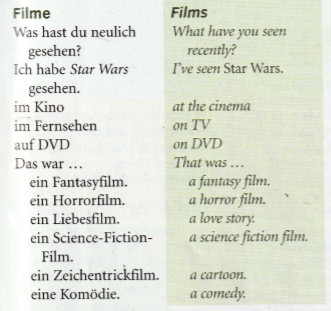 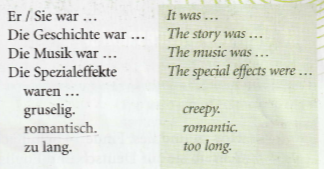 Match up the type of film in German on the right with the pictures of the films below.
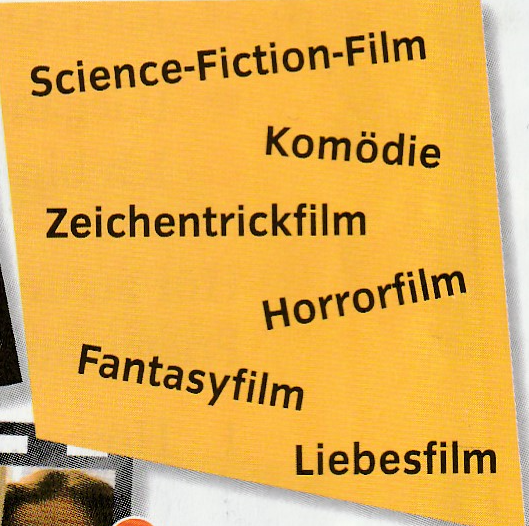 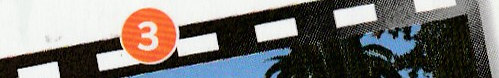 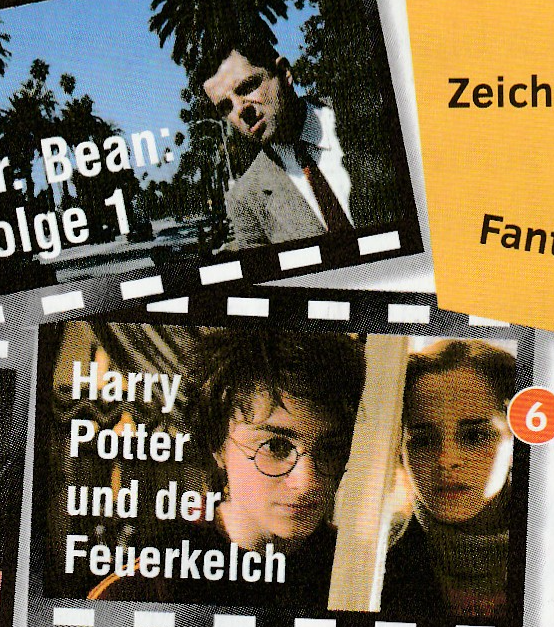 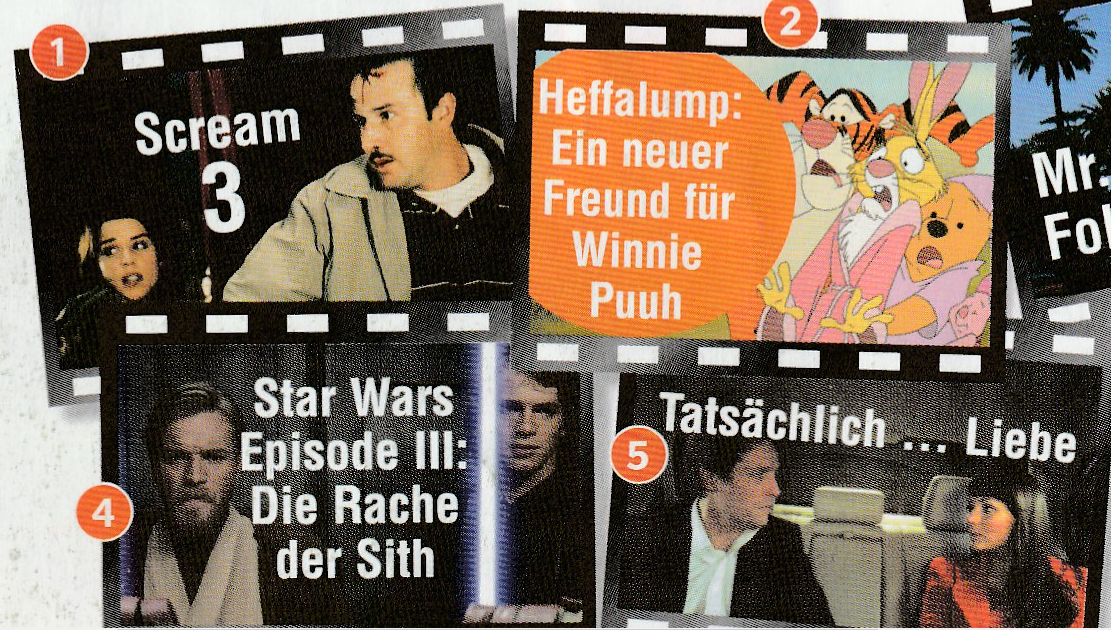 Listen to the track. Write down 1-6 in the back of your book. What type of film was it and how was it? Answer in German (the table below should help)
Example: 1 Horrorfilm-gruselig
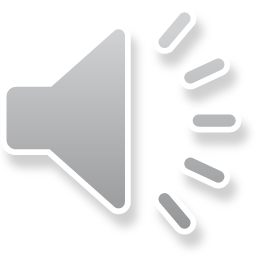 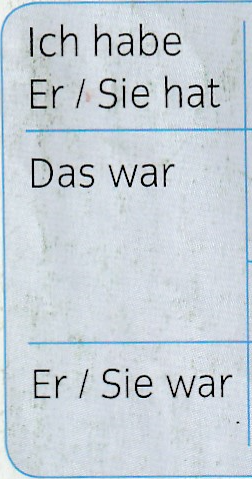 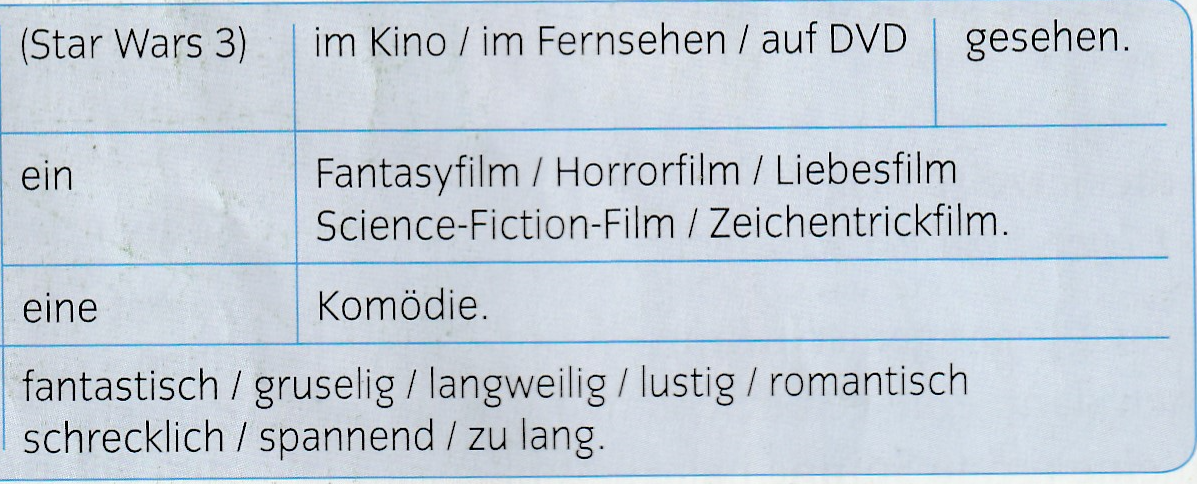 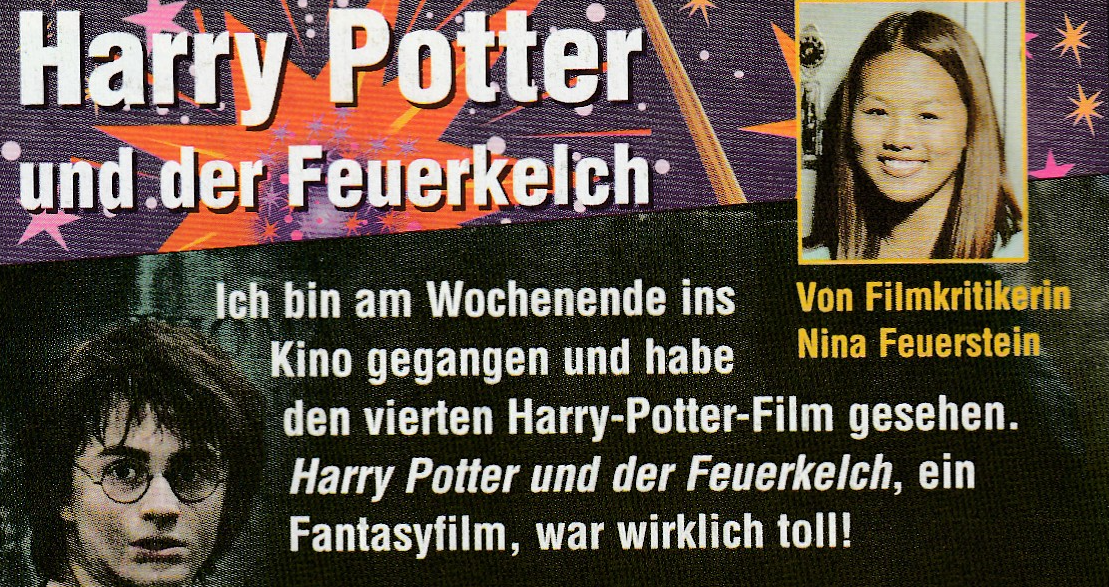 Read the article and then say how the 8 things 
below were. 
The first one is done for you.
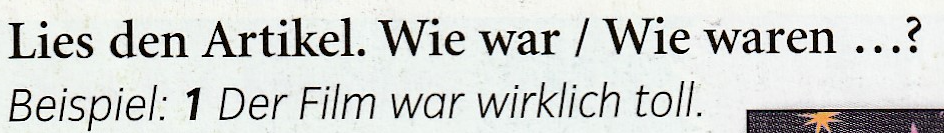 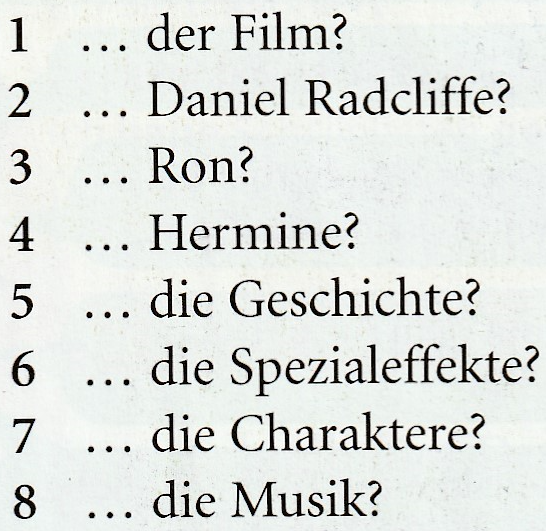 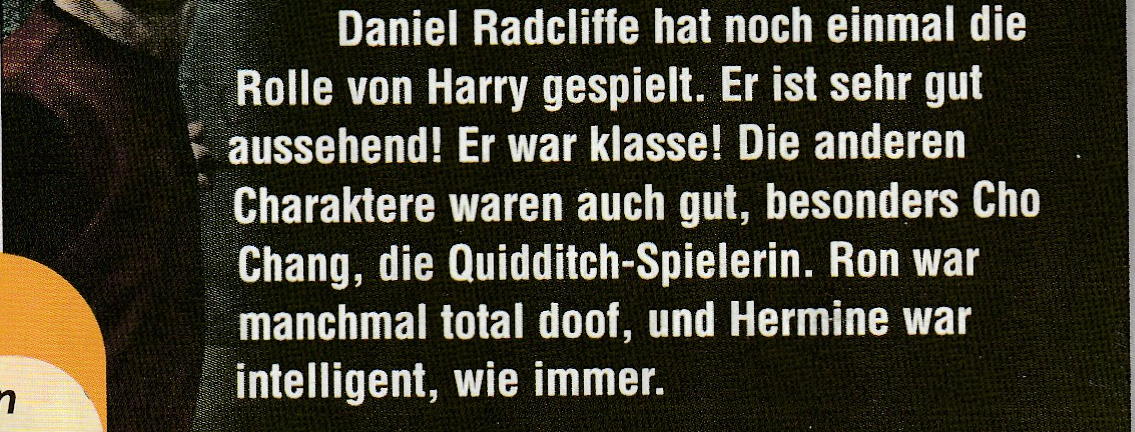 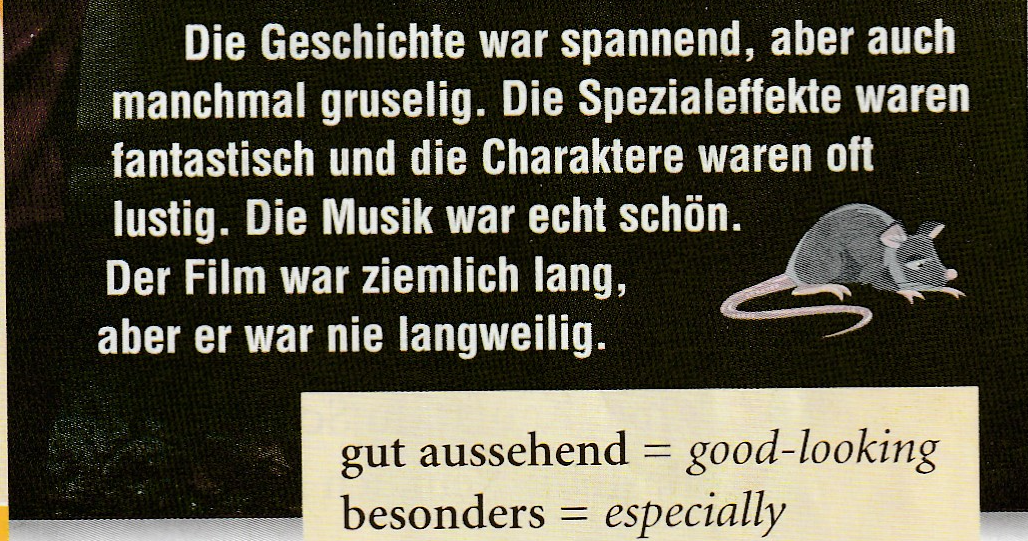 Listen to the track. Copy out the table and fill it in.
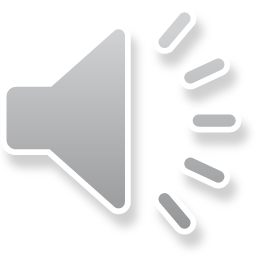 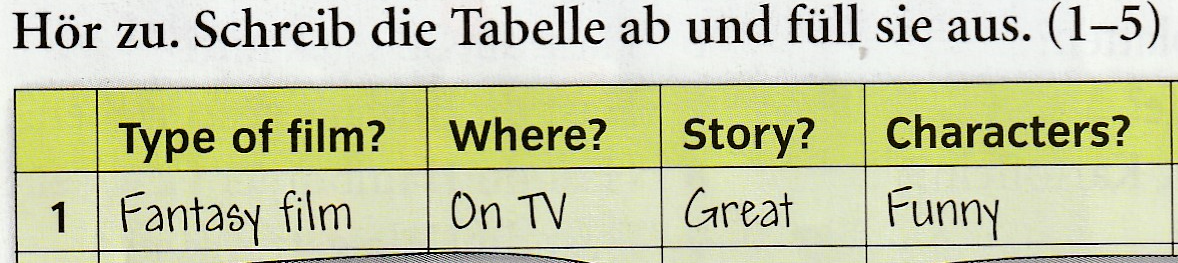 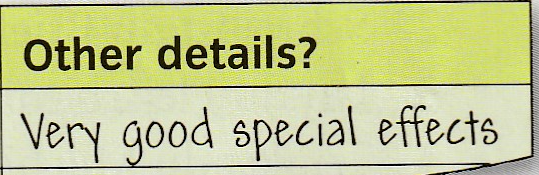 Have a go on Linguascope in the filmgenres section. It’s in the beginner area.

Username – kingshill       password – bonjour123
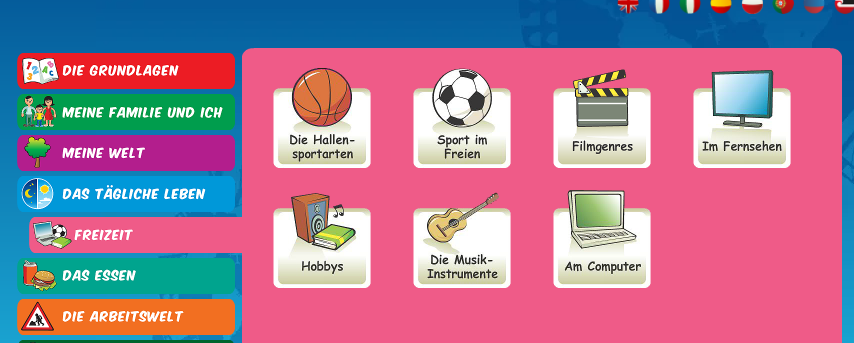